Tourism in The Netherlands
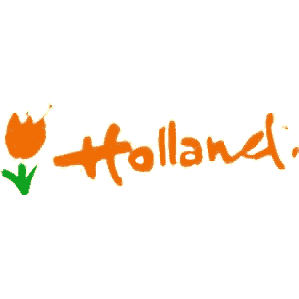 Who are we?
Mirna Bussink
Annemiek Langeler
Roy Vennebeumer
Diewertje Schut
Content
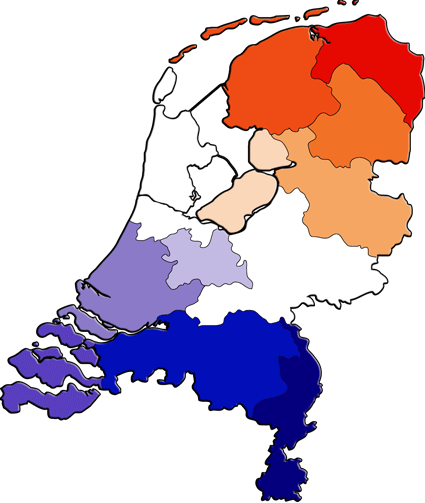 Who are we?
The Netherlands
Chees, clogs and tulips
Amsterdam
Volendam
Netherlands
Small country

16.000.000 residents

Typical Dutch

Water
Cheese, clogs and Tulips
Cheese market Alkmaar

Keukenhof
Cheese market alkmaar
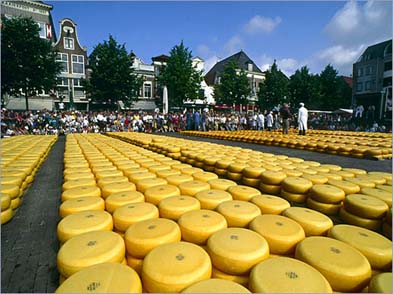 Keukenhof Tulips
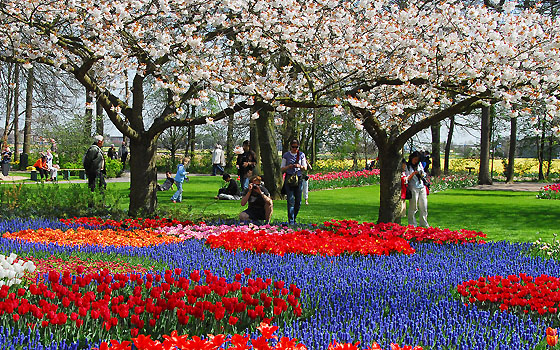 Amsterdam
De wallen

The canals

Coffeeshops
De Wallen
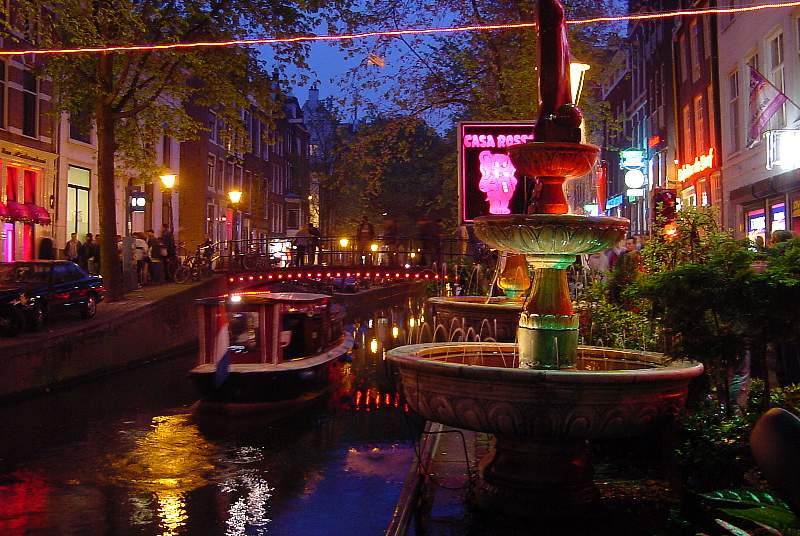 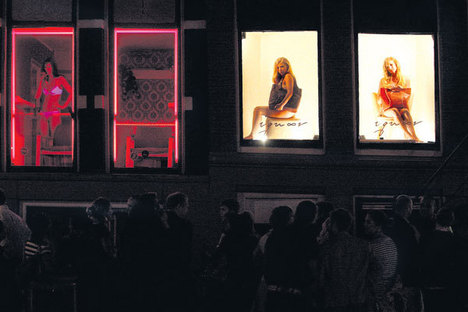 Coffeeshops
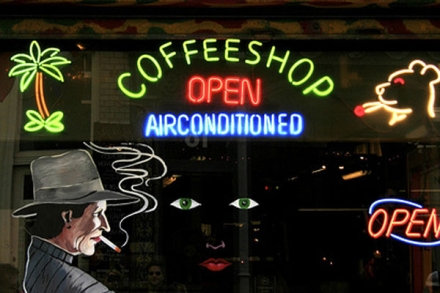 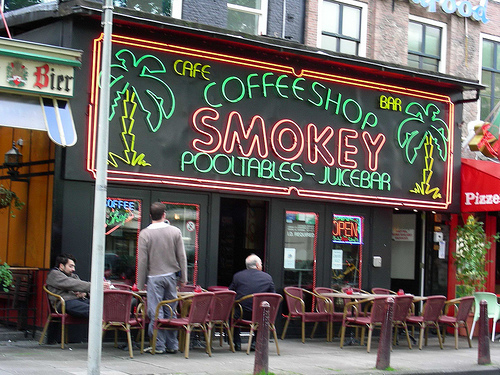 The Canals of Amsterdam
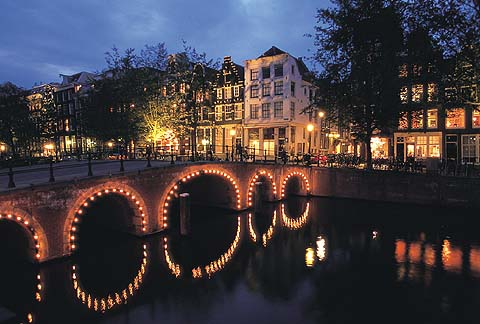 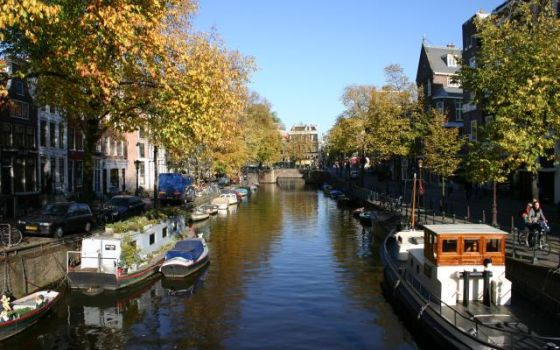 Volendam
Small fishing village

Many Dutch singers ‘palingsound’

Typical Volendamse costumes
Palingsound
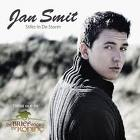 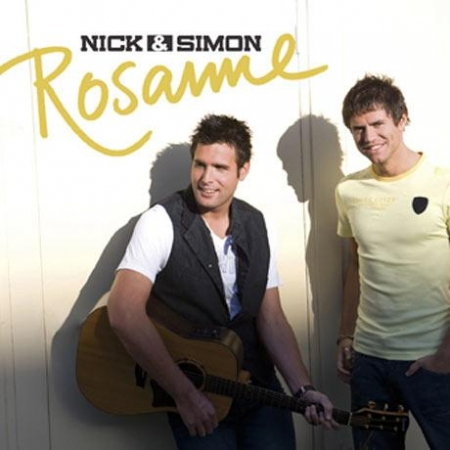 Volendamse Costumes
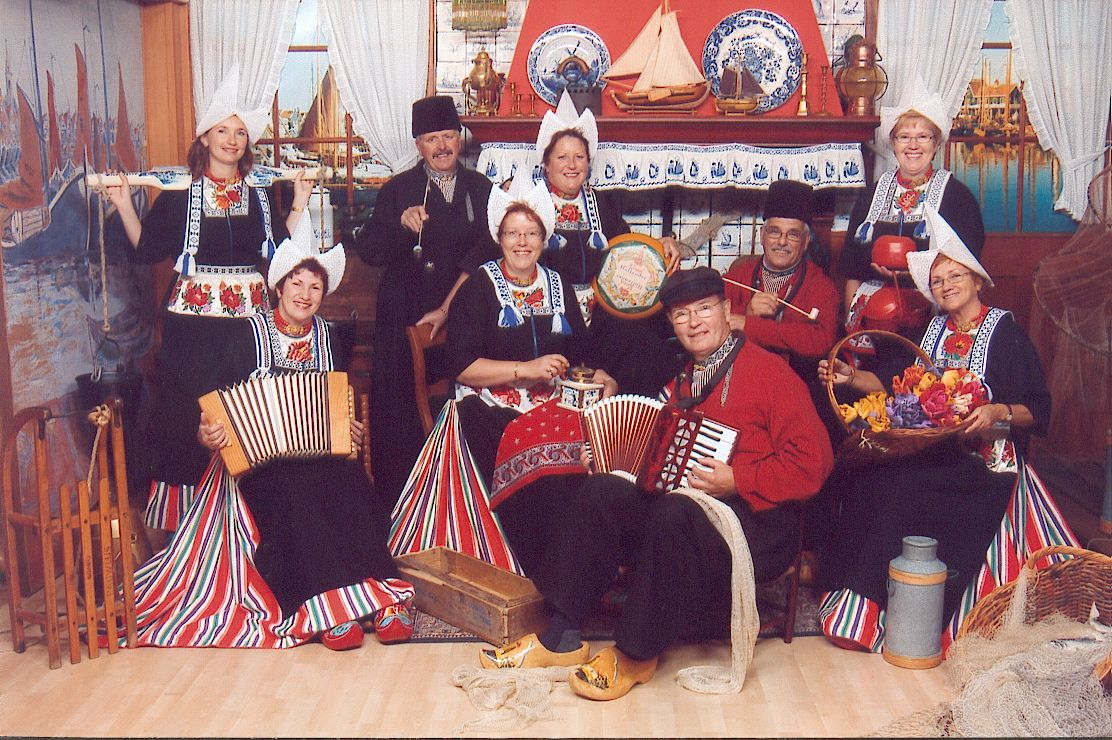 The End
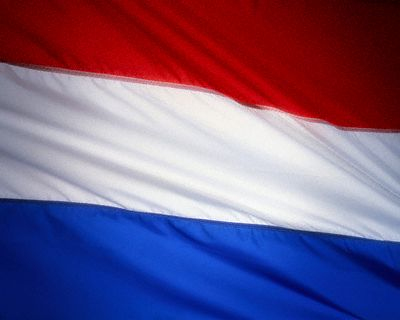